How to synchronize EPPO data with LogShipping
Damien Griessinger – EPPO
2021-06-22
EPPO provides multiples files format
Bayer flat file
XML
XML datapacket
XML access
XML full
SQL
sqlLite database
It’s good

BUT

It’s not easy to update data

Download file
Compare
If change update
If missing insert
…
Log shipping
The log shipping is a technique to replicate database to another database instance by copying and reload a transaction log file.
Actions are : Insert / Update / Delete
Log and Save actions on dedicated table (logs)
Replay actions on the same order on the remote system
Insert name
Update author
Delete author
Update name
Insert author
Insert name
Insert code
Insert code
t0
tn
Insert name
Insert author
Insert code
Insert author
update name
Delete author
Insert code
Insert code
Insert name
Insert name
Update author
Update name
Insert code
Delete author
Update name
Update author
Insert name
Update name
EPPO Actions on the database
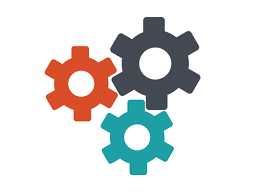 Automatic trigger
Table Names
Table Authors
Table Codes
Table Logs
Table Logs
Insert author
Insert code
Insert name
Insert code
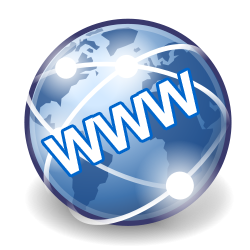 Delete author
Update name
Update author
Insert name
Update name
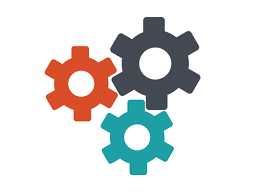 Logshipping Script
EPPO Server
Table Names
Table Authors
Table Codes
User Server
Steps to setup logshipping
Go to EPPO Data services Portal https://data.eppo.int
Register (free) or login
Download logshipping packages
Create a token
This token allows you to connect on API
Unzip the package
Change setting in the script
Your database parameters
Your token
Generate the initial load
Script will generate SQL file depending of your database
Run the synchronisation script to test
Example in php is provided
If success
schedule the script to follows your needs
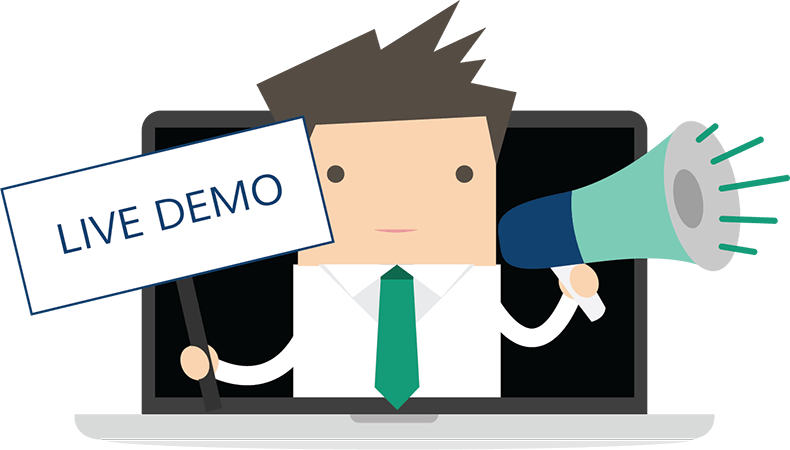 Thank you for your attention